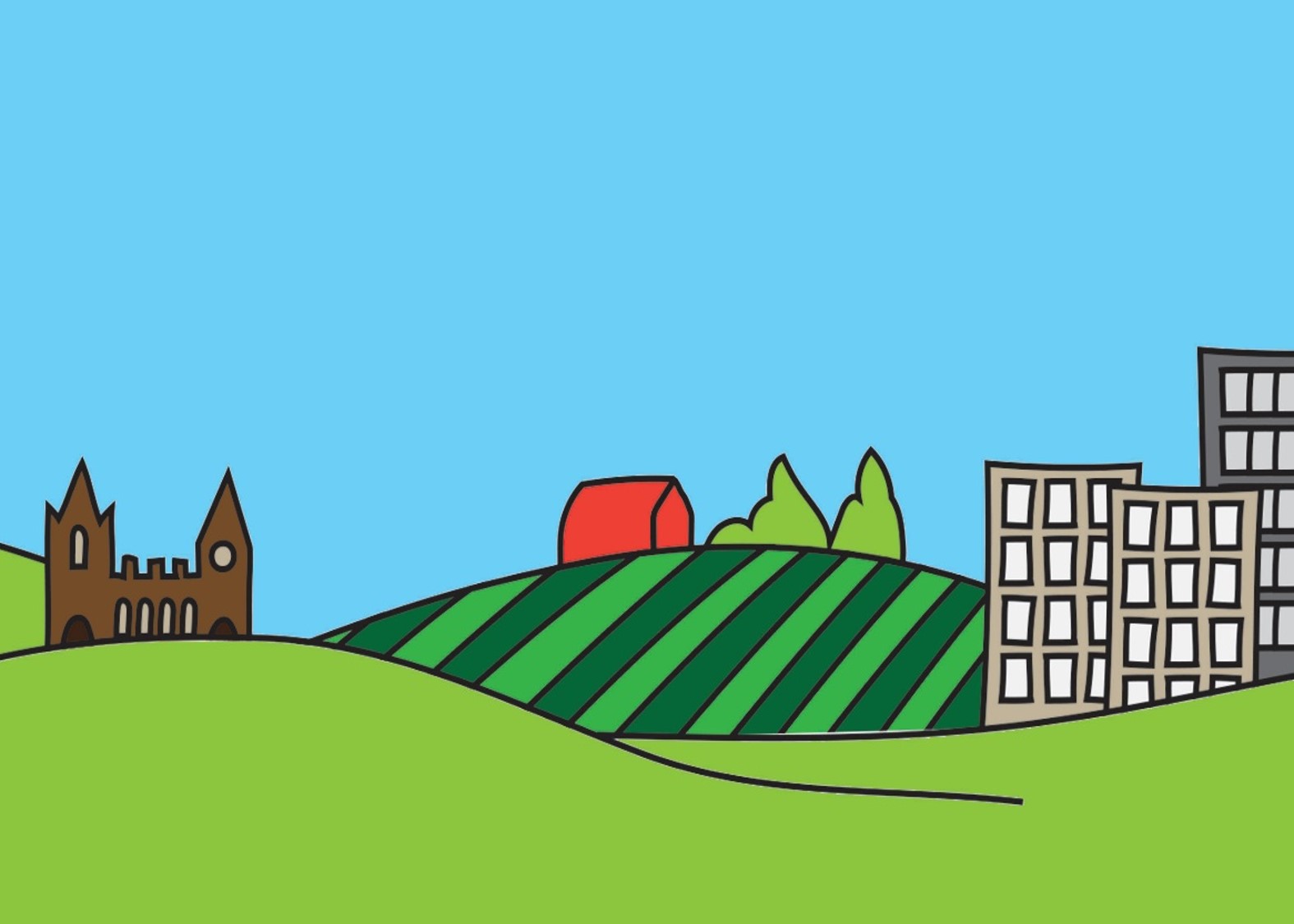 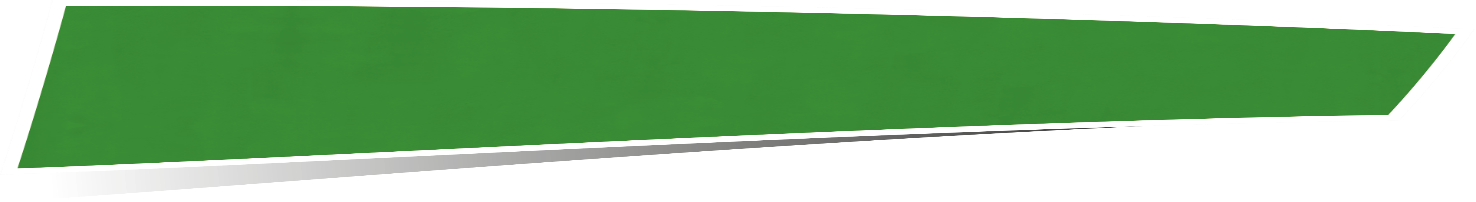 Primary Lunch Menu Week 1
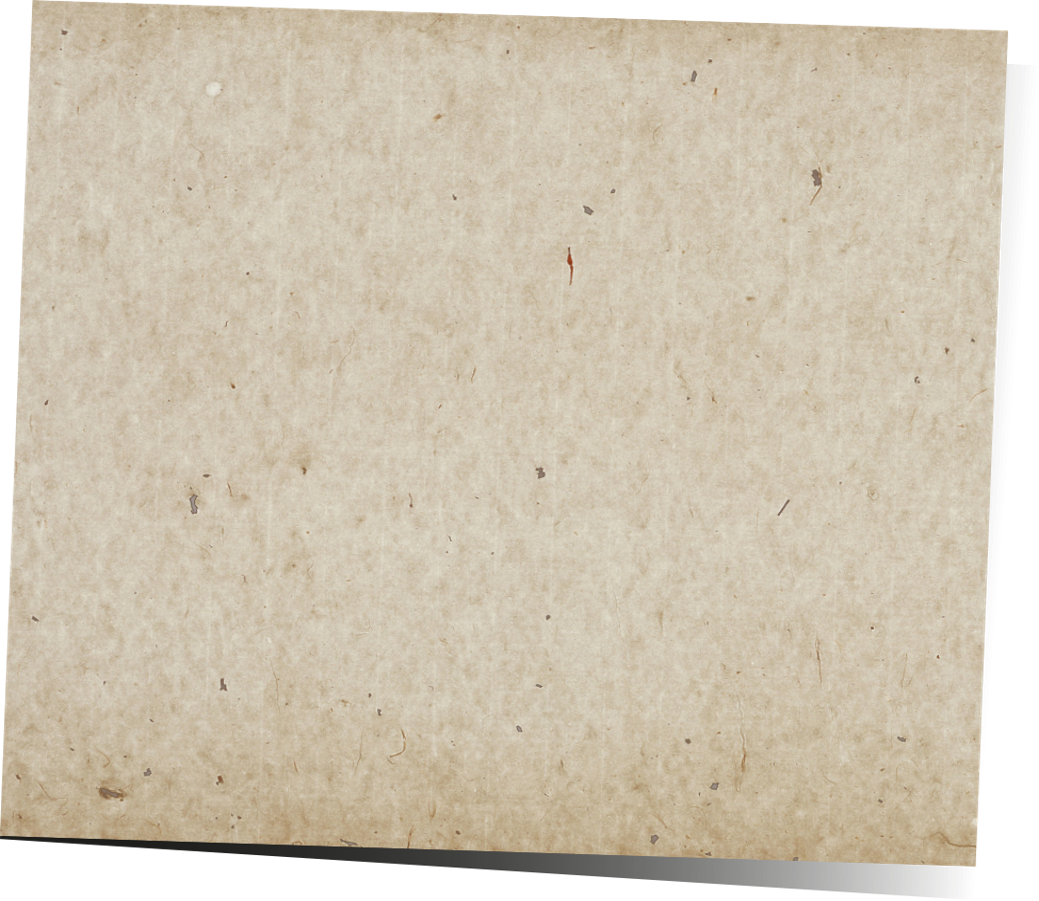 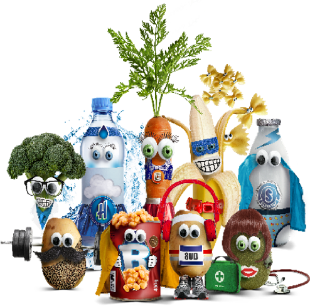 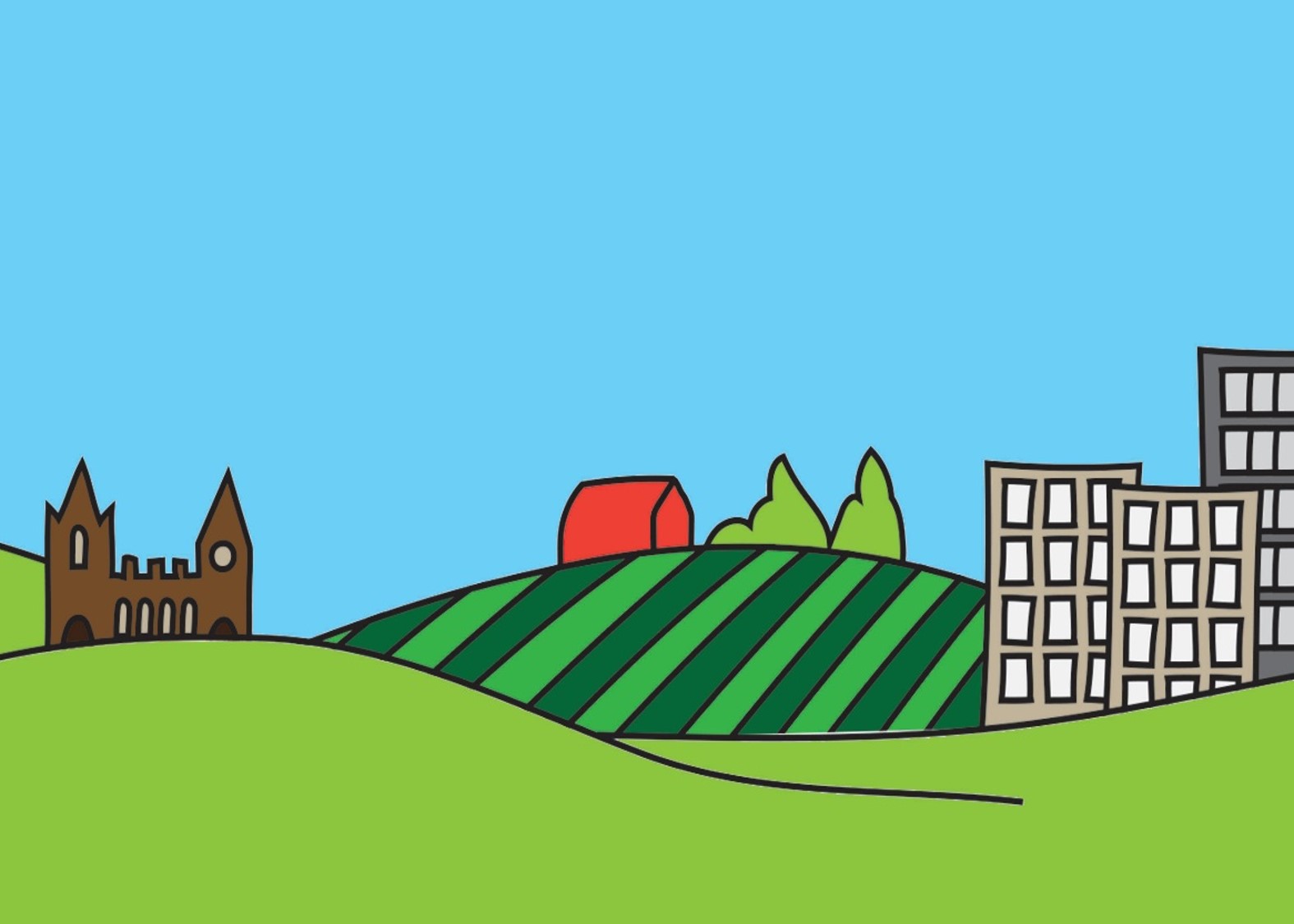 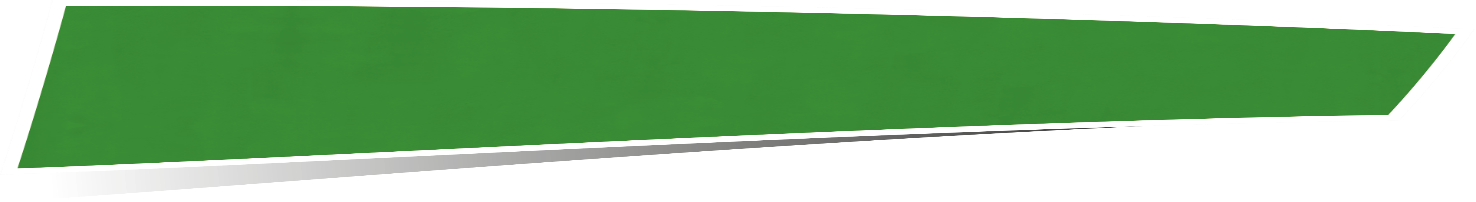 Primary Lunch Menu Week 2
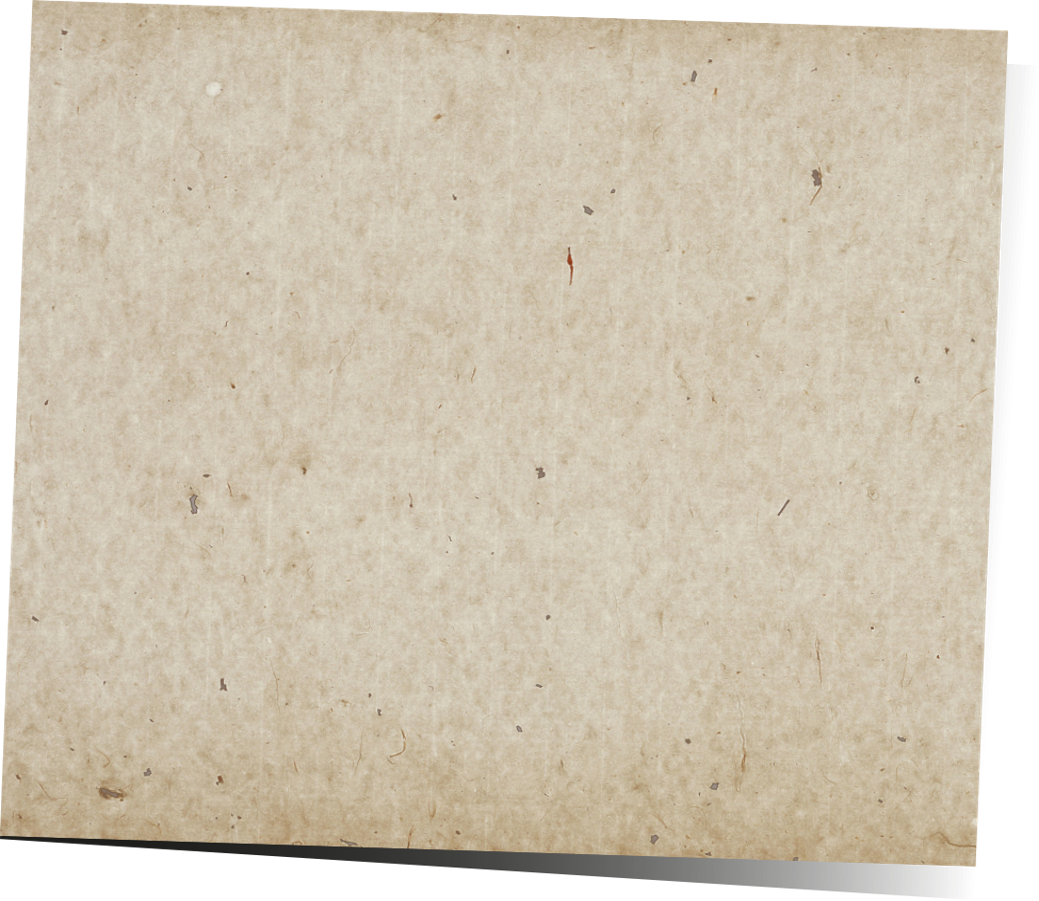 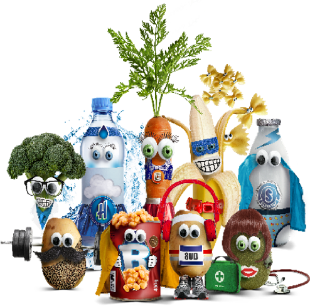 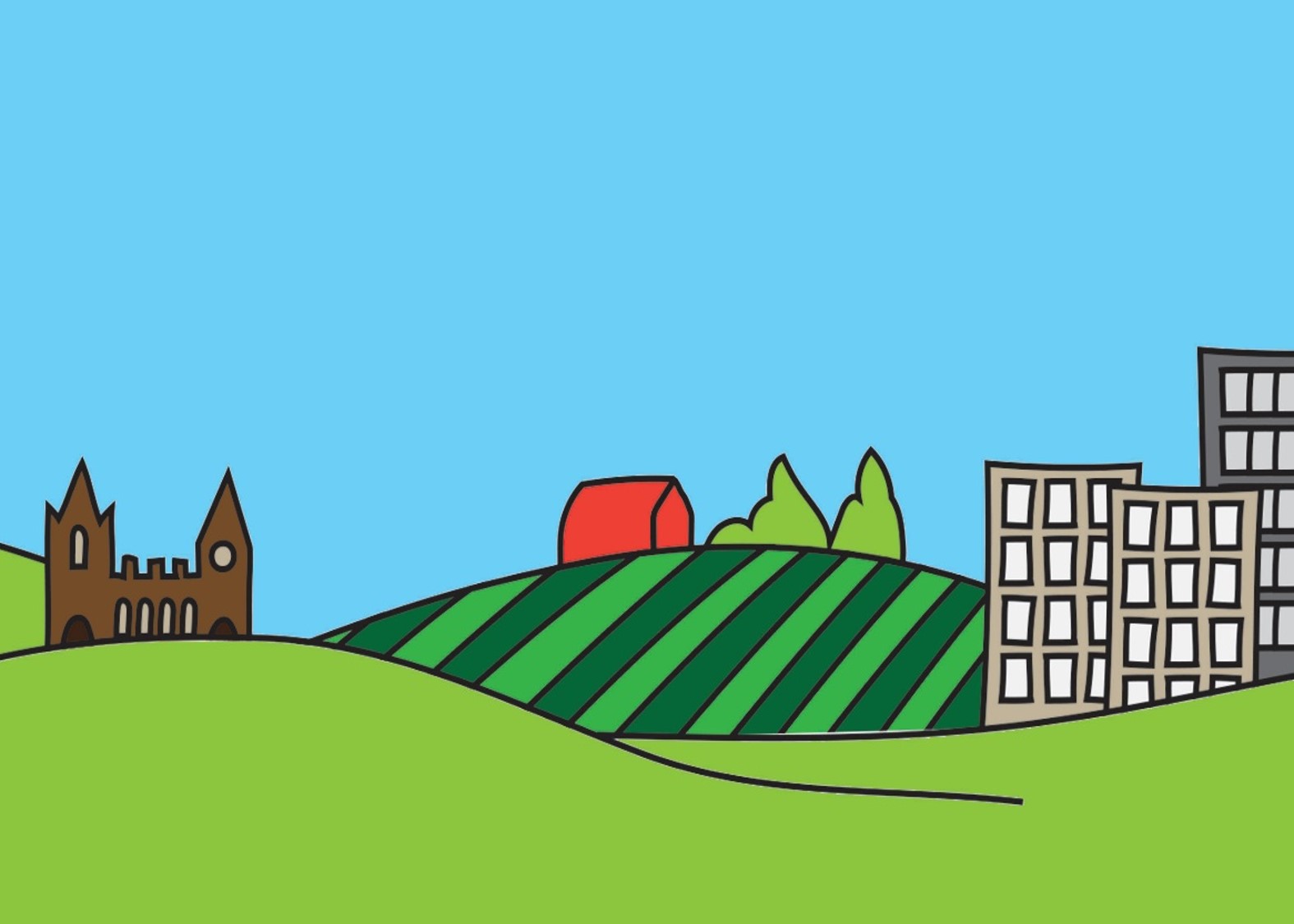 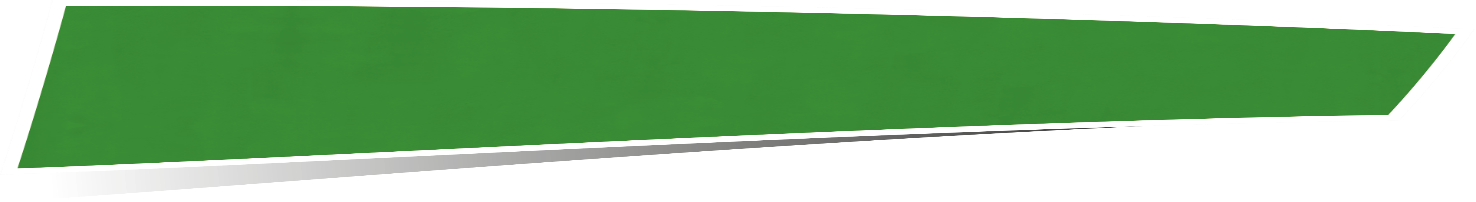 Primary Lunch Menu Week 3
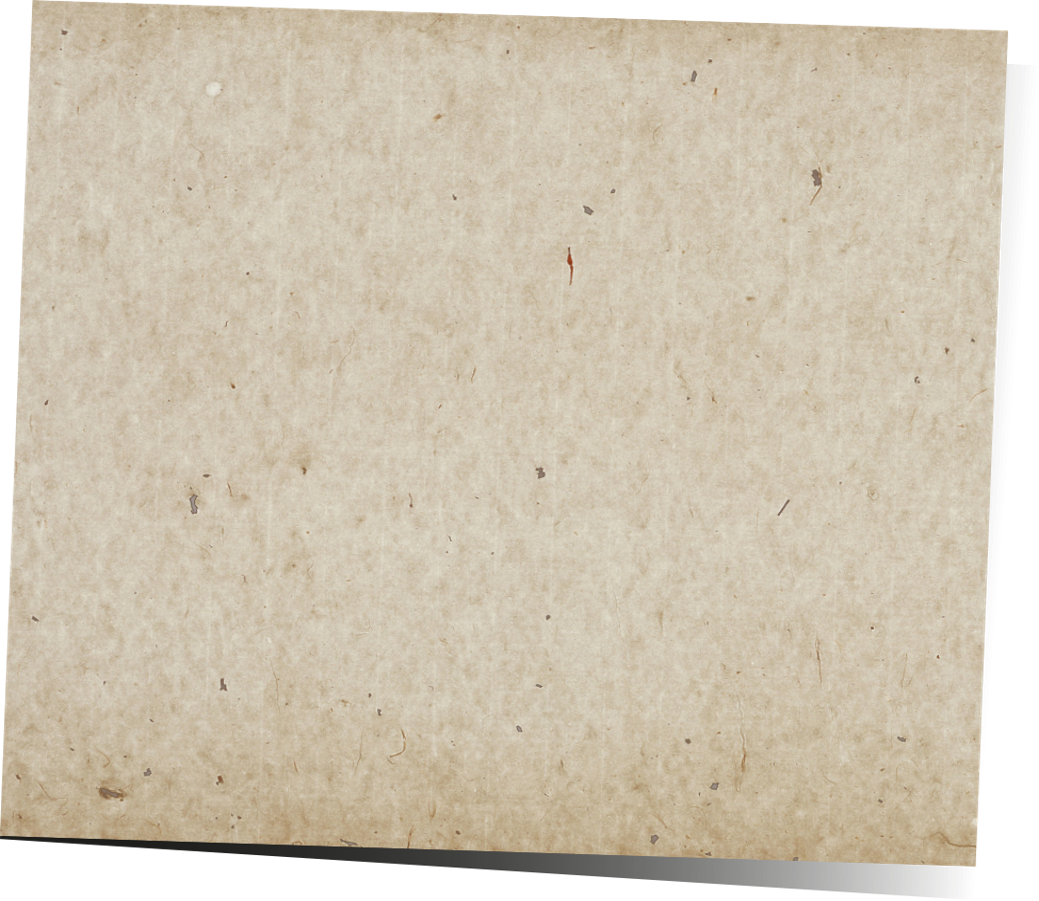 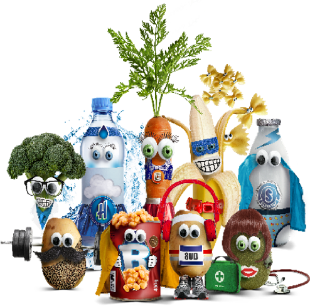